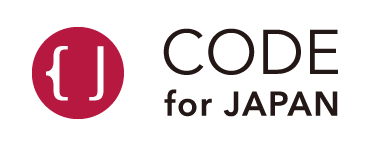 Agenda for Open Data Use
Agenda for Open Data UseAa
November 25,2015
Haruyuki Seki, Reresentative Director
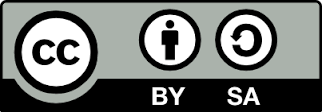 What is Code for Japan ？
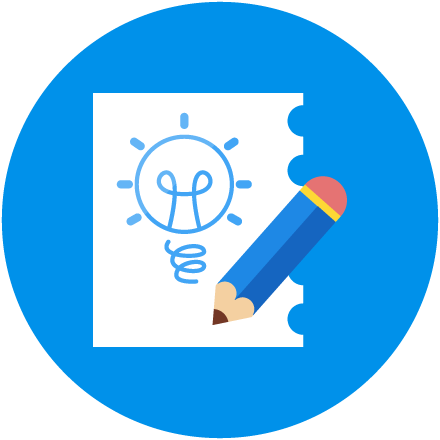 Sustaining Cooperative Links with Various Organizations
Citizens’ Solidarity
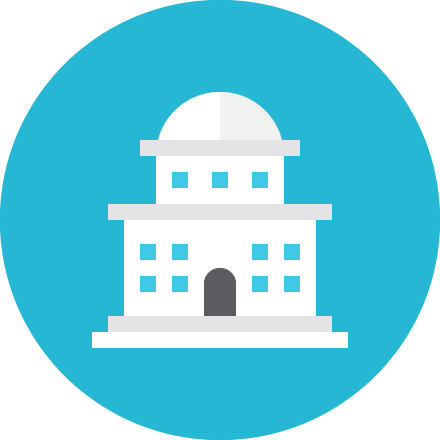 Governments
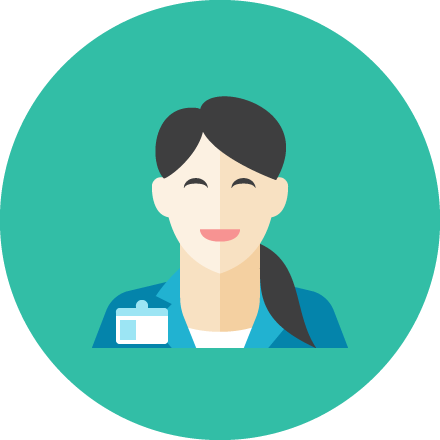 NPO
Conceive & Materialize a Creative Idea
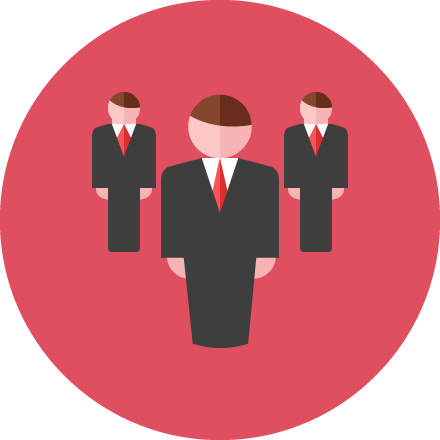 Businesses
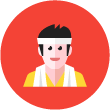 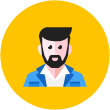 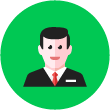 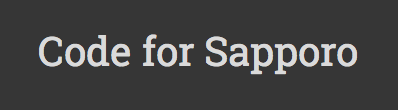 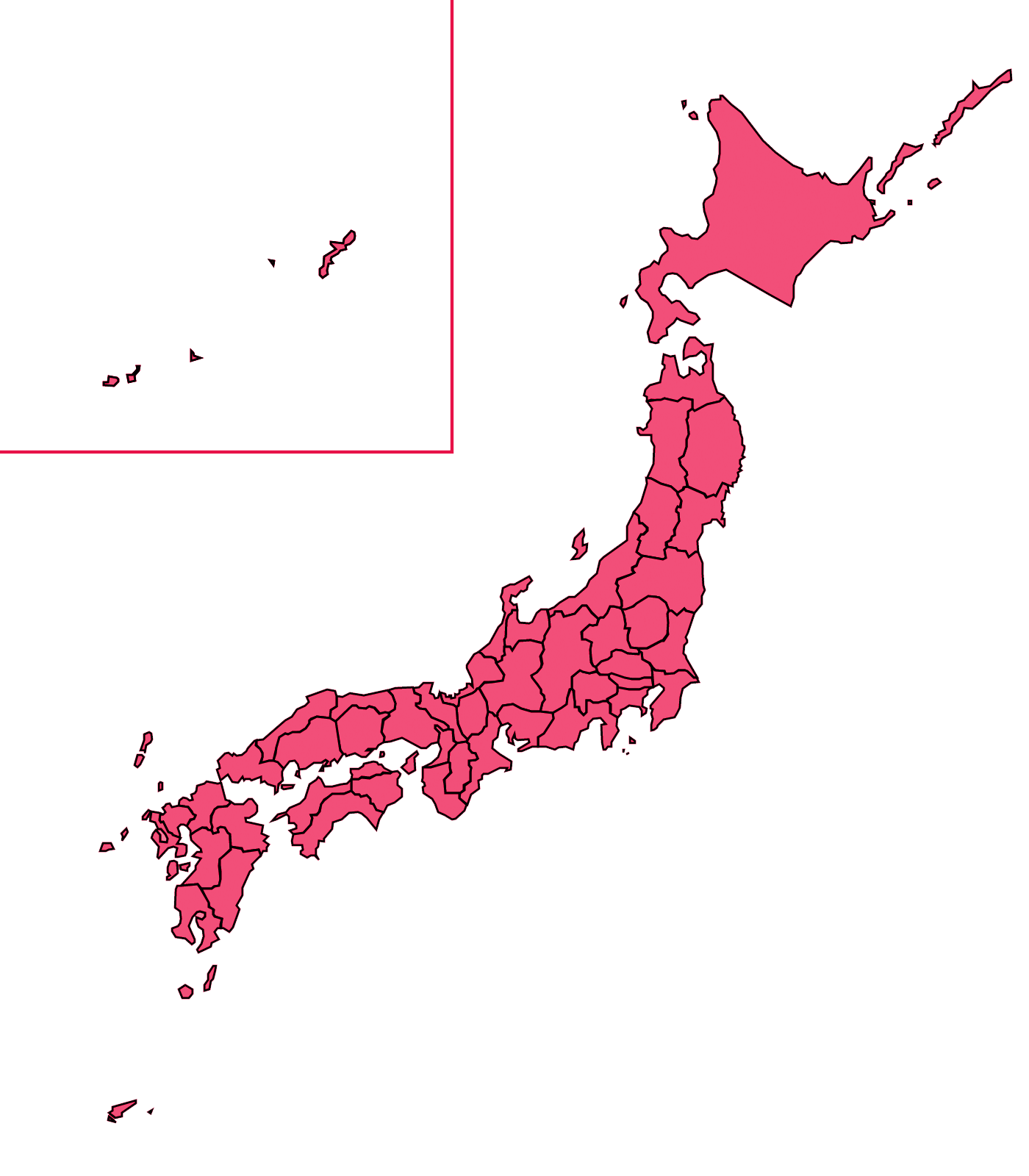 33+21
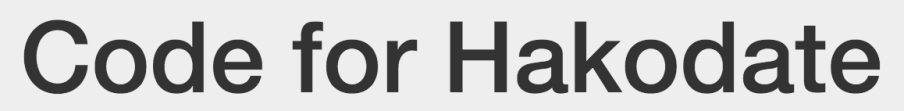 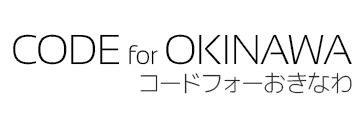 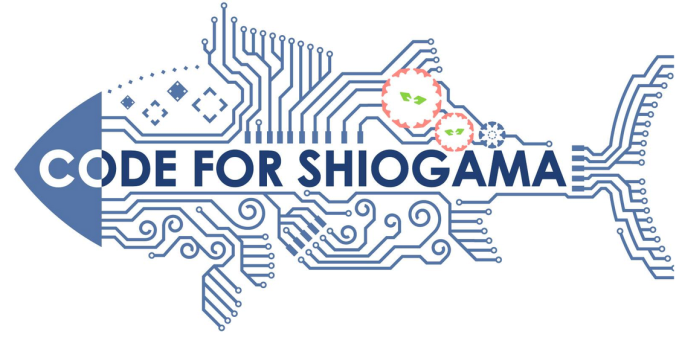 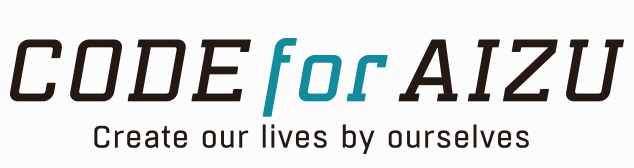 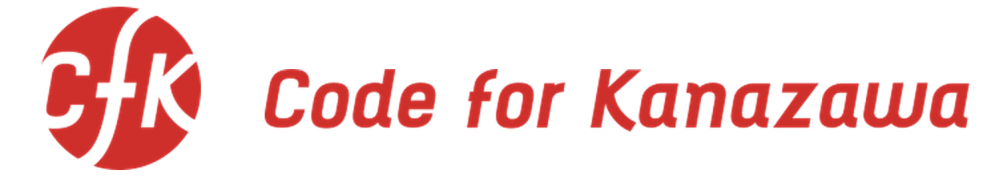 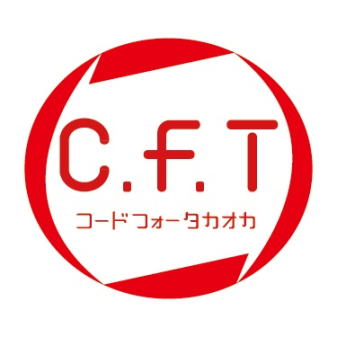 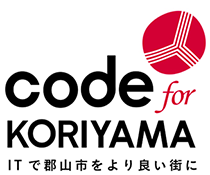 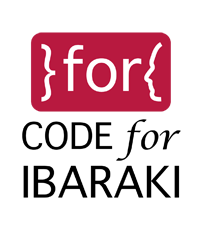 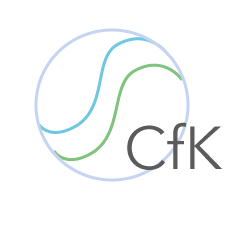 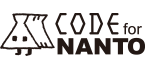 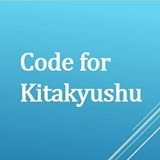 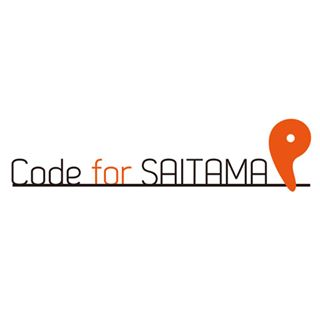 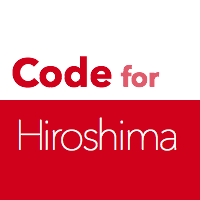 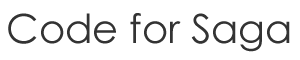 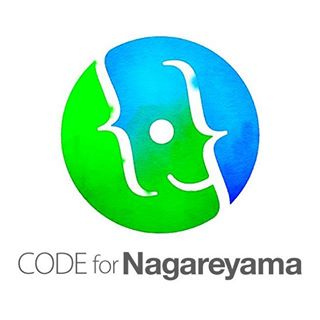 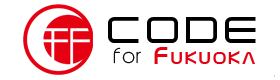 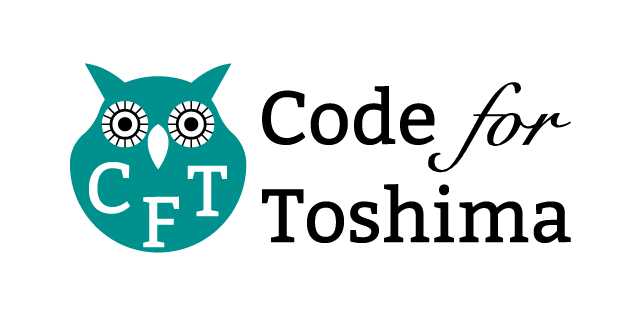 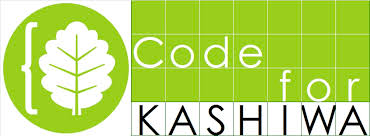 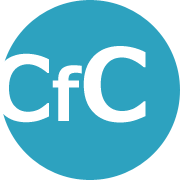 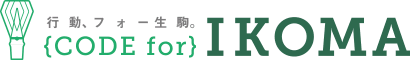 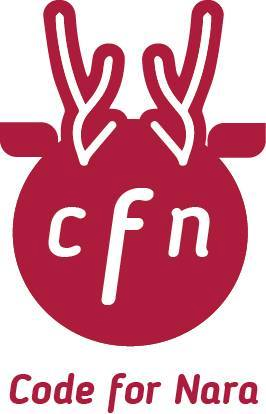 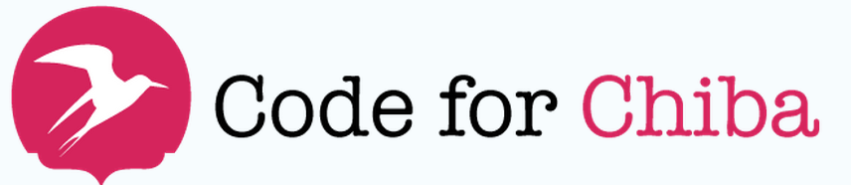 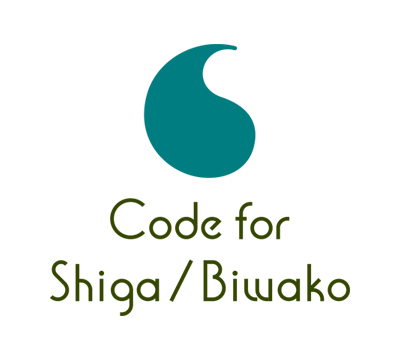 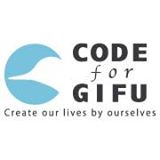 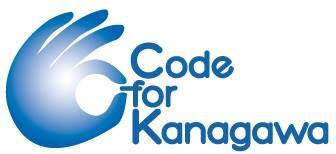 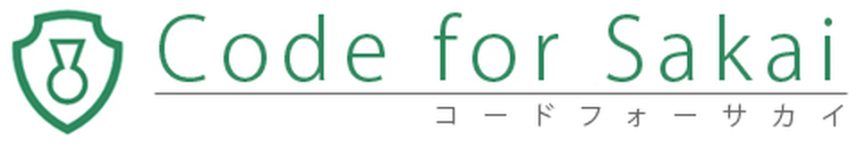 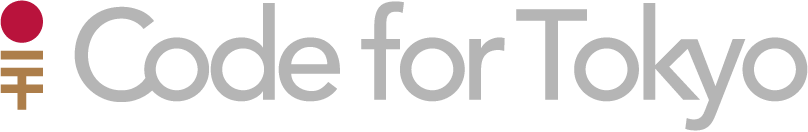 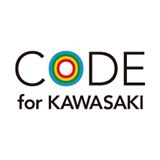 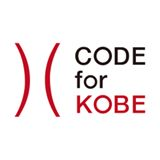 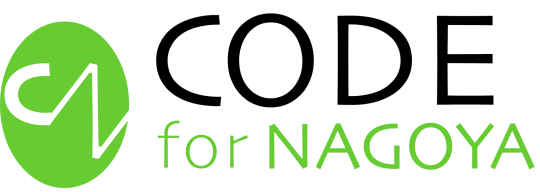 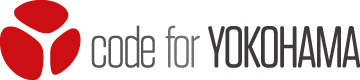 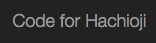 C
Co-Creation Workshop
Put one’s Head Together on Agenda & Work out  a Solution
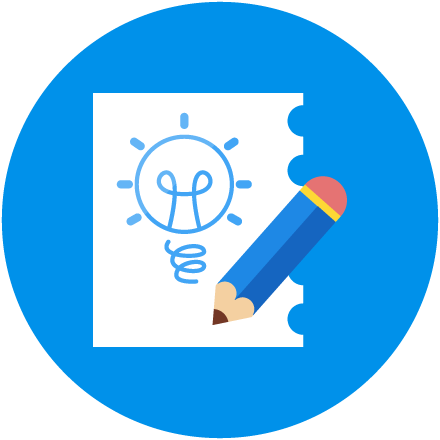 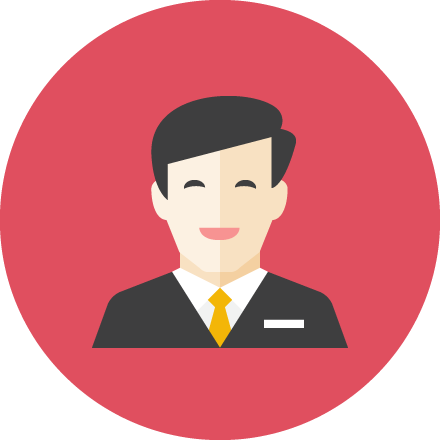 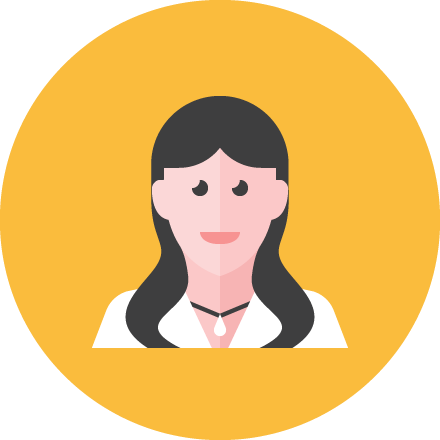 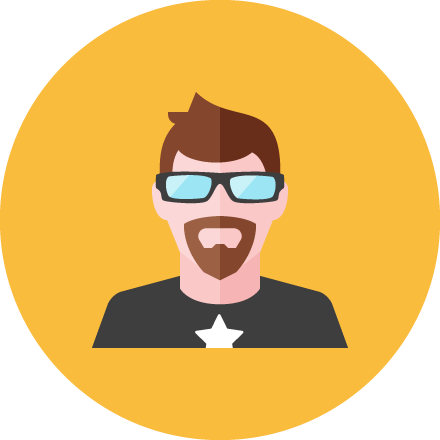 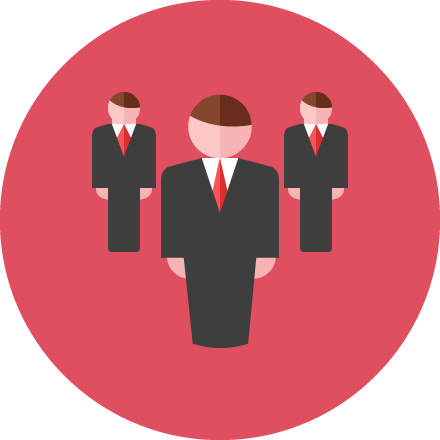 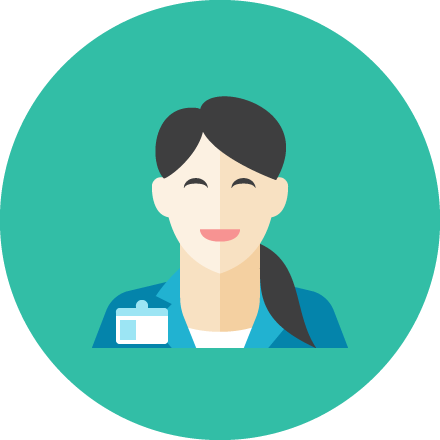 NPO
Local Governments
Citizens
Engineers
Businesses
Let us discover the agendas & Charms of Tokyo for the Olympic Games
 (Code for Tokyo)
Public Transport Ideathon/Hackathon (Code for Nanto)
Open Café Meeting for Discussing on Town Agendas with NPO & Local Government
Child Care App Idea Workshop
(Code for Ikoma)
Co-Creation Workshops being Organized in Various Regions！
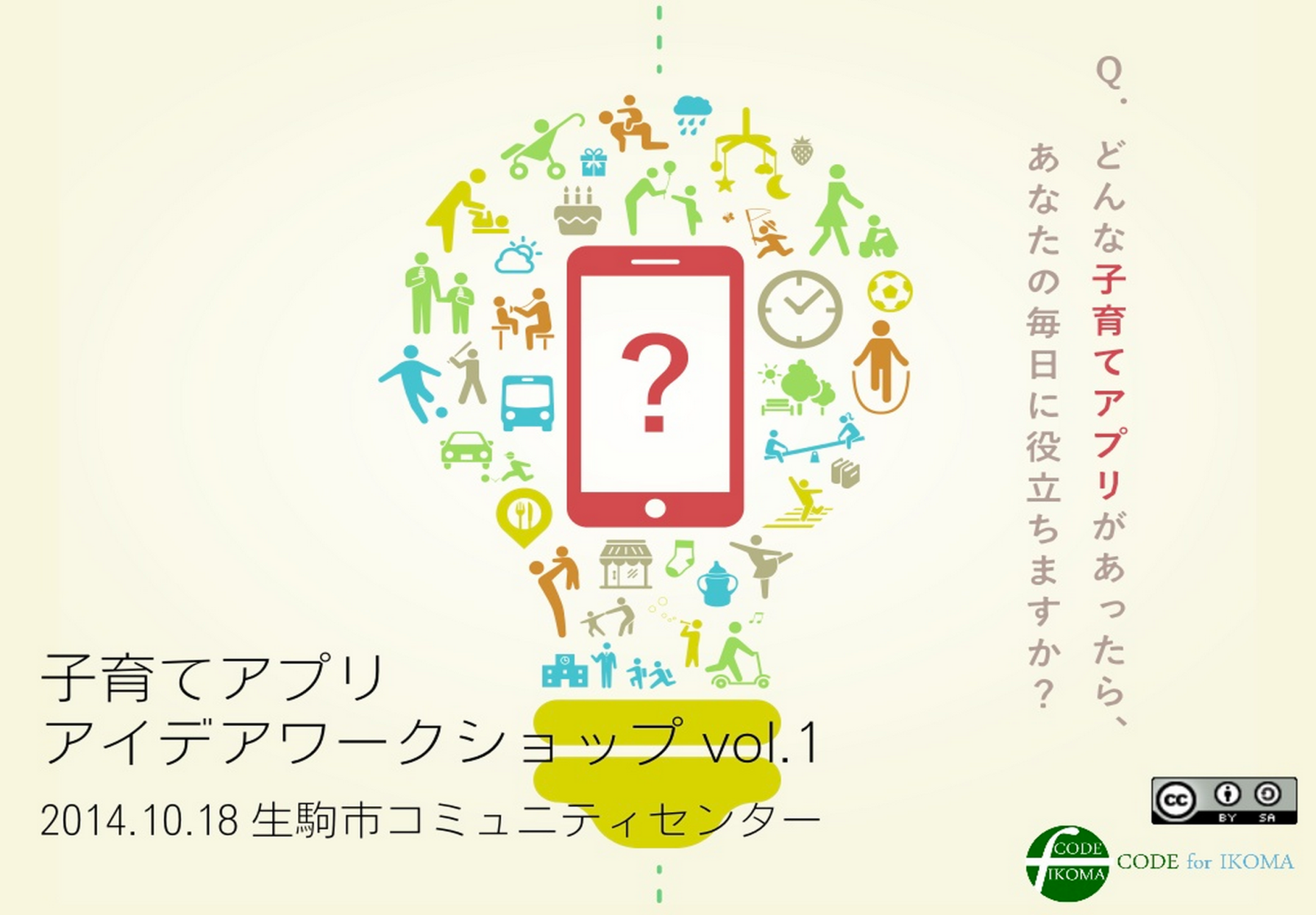 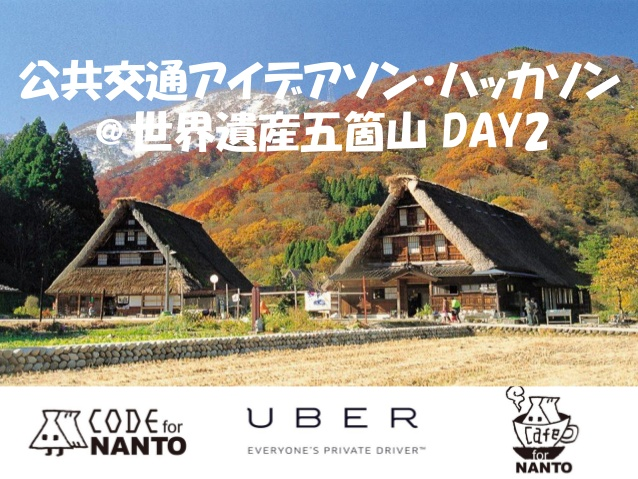 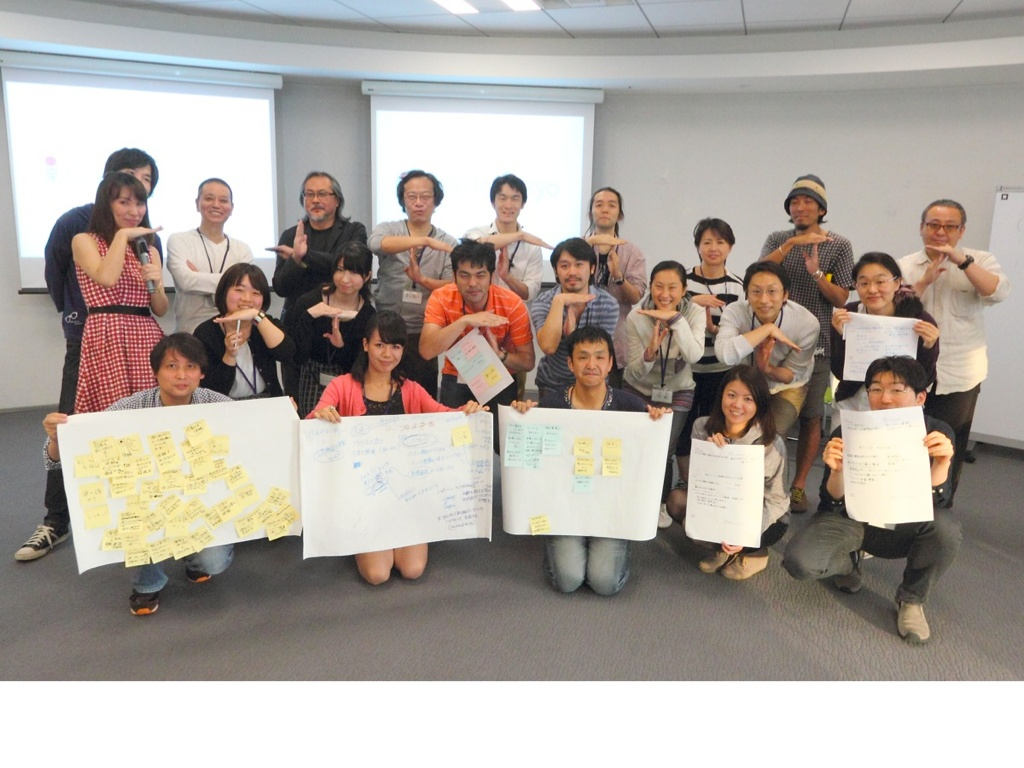 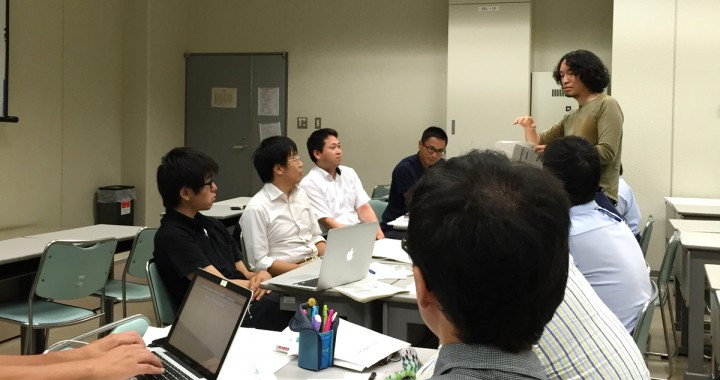 Mapping Party for Town Walking & Information Collection
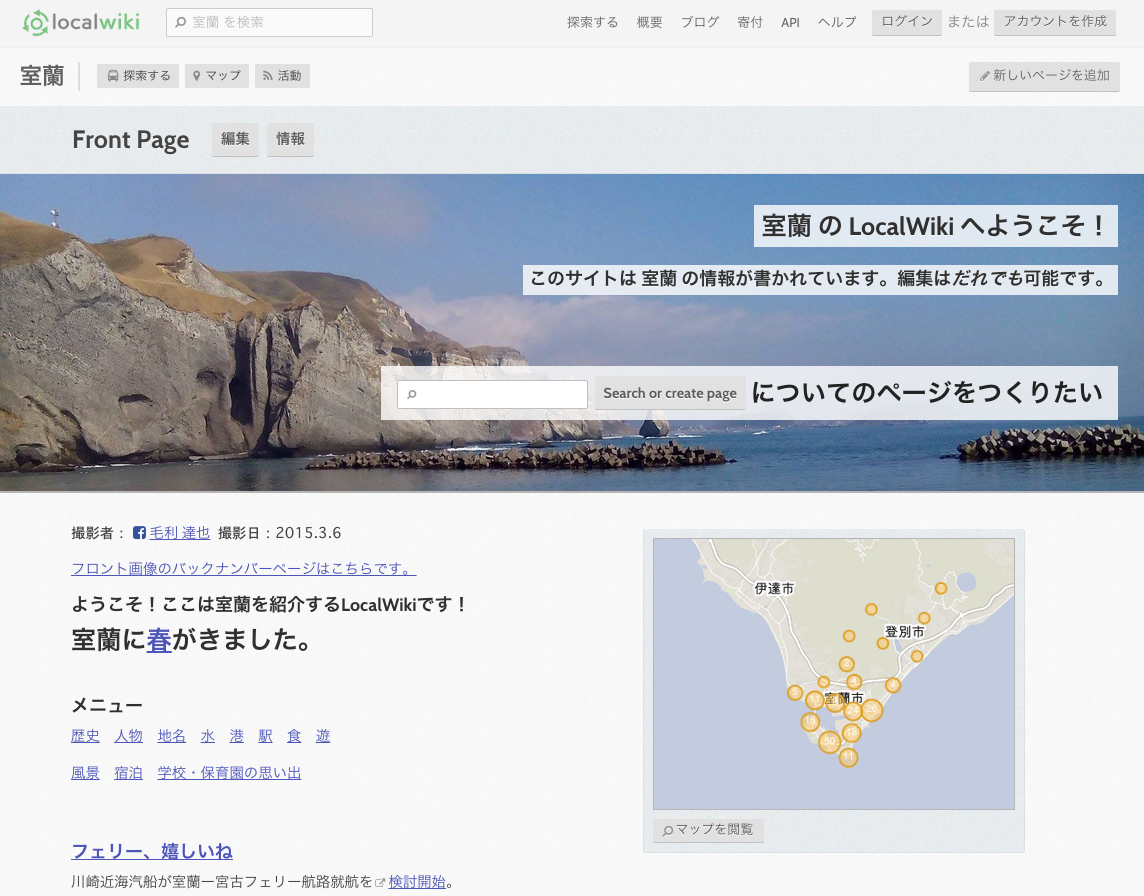 5374.jp to let you Know easily garbageTake-Out
 (Code for Kanazawa)
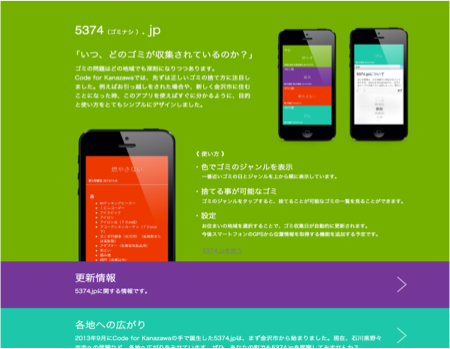 New Tools, etc. originating from the Community
Sapporo Nursery School Map for Locating Nursery schools on the Map
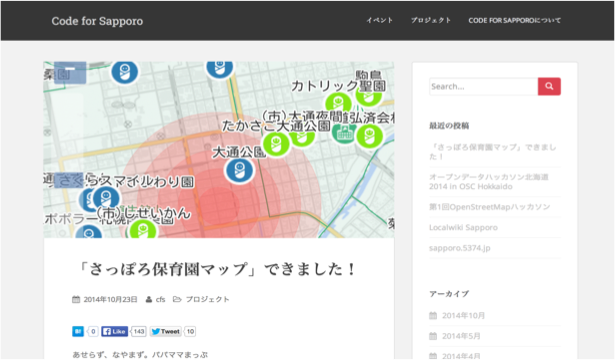 New Tools,etc. Originating from the Community
Fire Hydrant Map to Help Firemen Locate Fire Hydrants
New Tools, etc. originating from Community
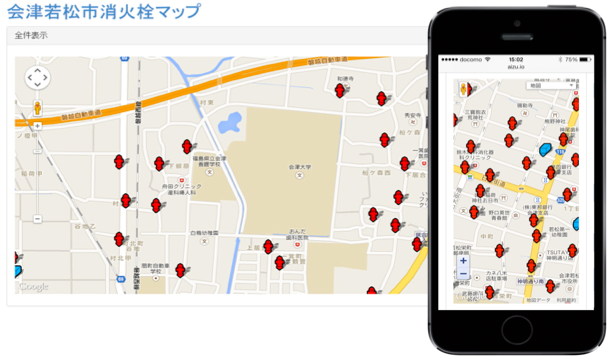 New Tools, etc. Originating from  the Community
App to let you Know the Real-time  Location of the Festival Float during the Otsu by Code for Shiga/Biwako
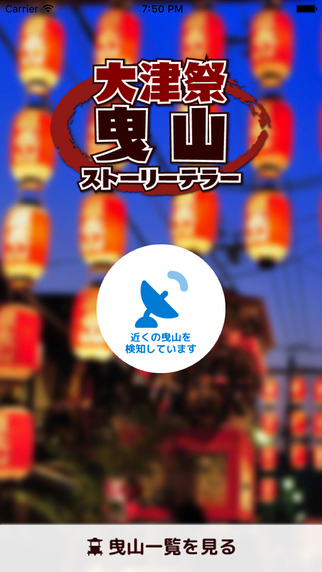 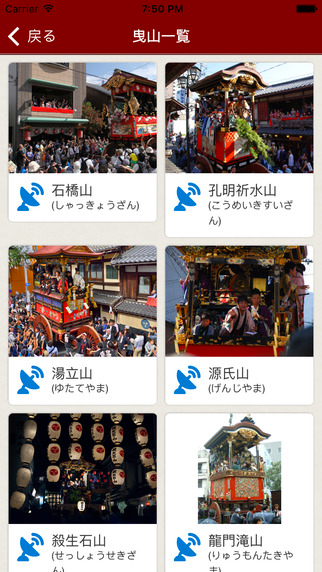 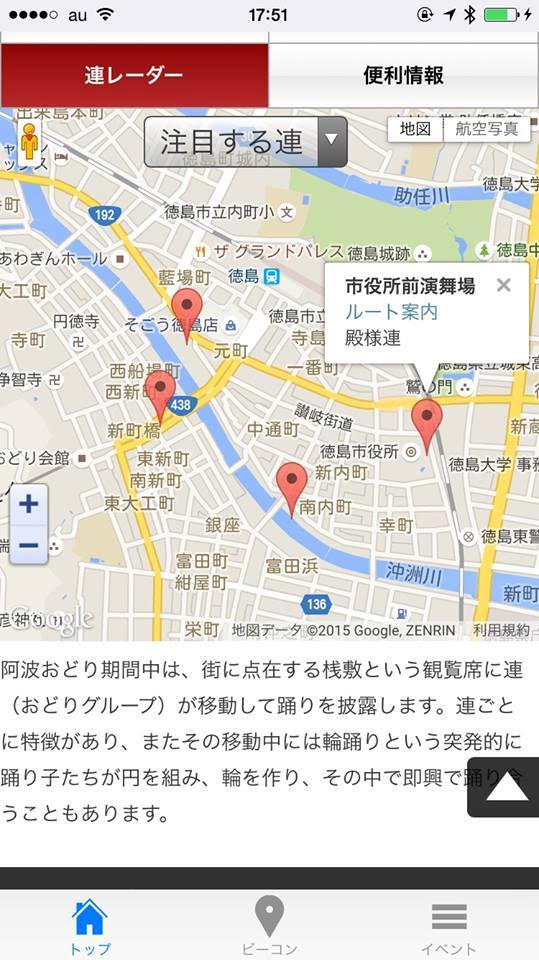 New Community Originating Tools, etc.
Service to let You Know the Whereabouts of Each Dancing Team on Awaodori Festival

by Code for Tokushima
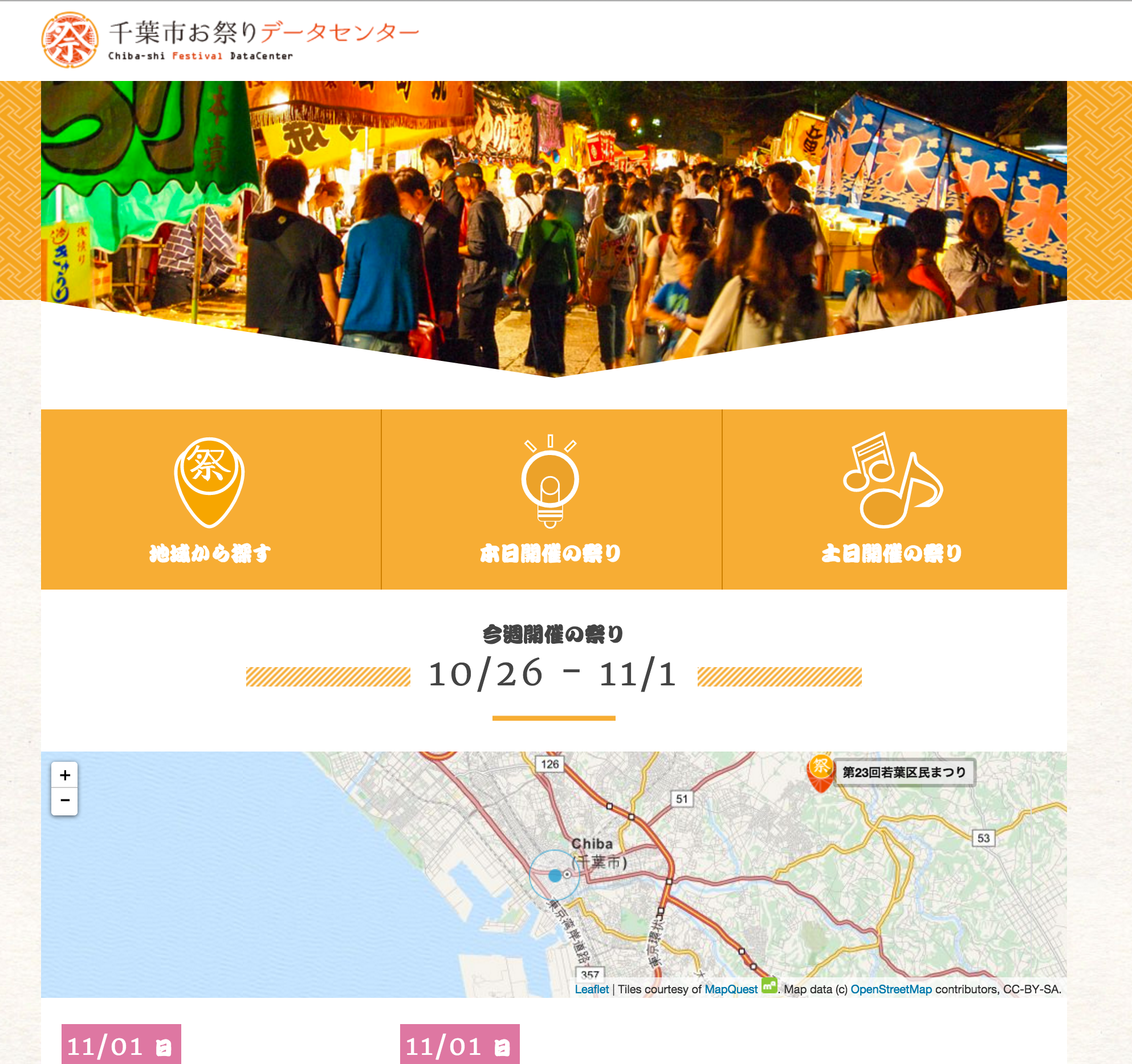 New Tools, etc. Originating from the Community
Service to Let You Know the Location & Timing of Festivals celebrated within the City
Code for Chiba
Map for Locating AED within Aizu-wakamatsu by Code for Aizu
New Tools, etc.  Originating from the Community-Originating Tools
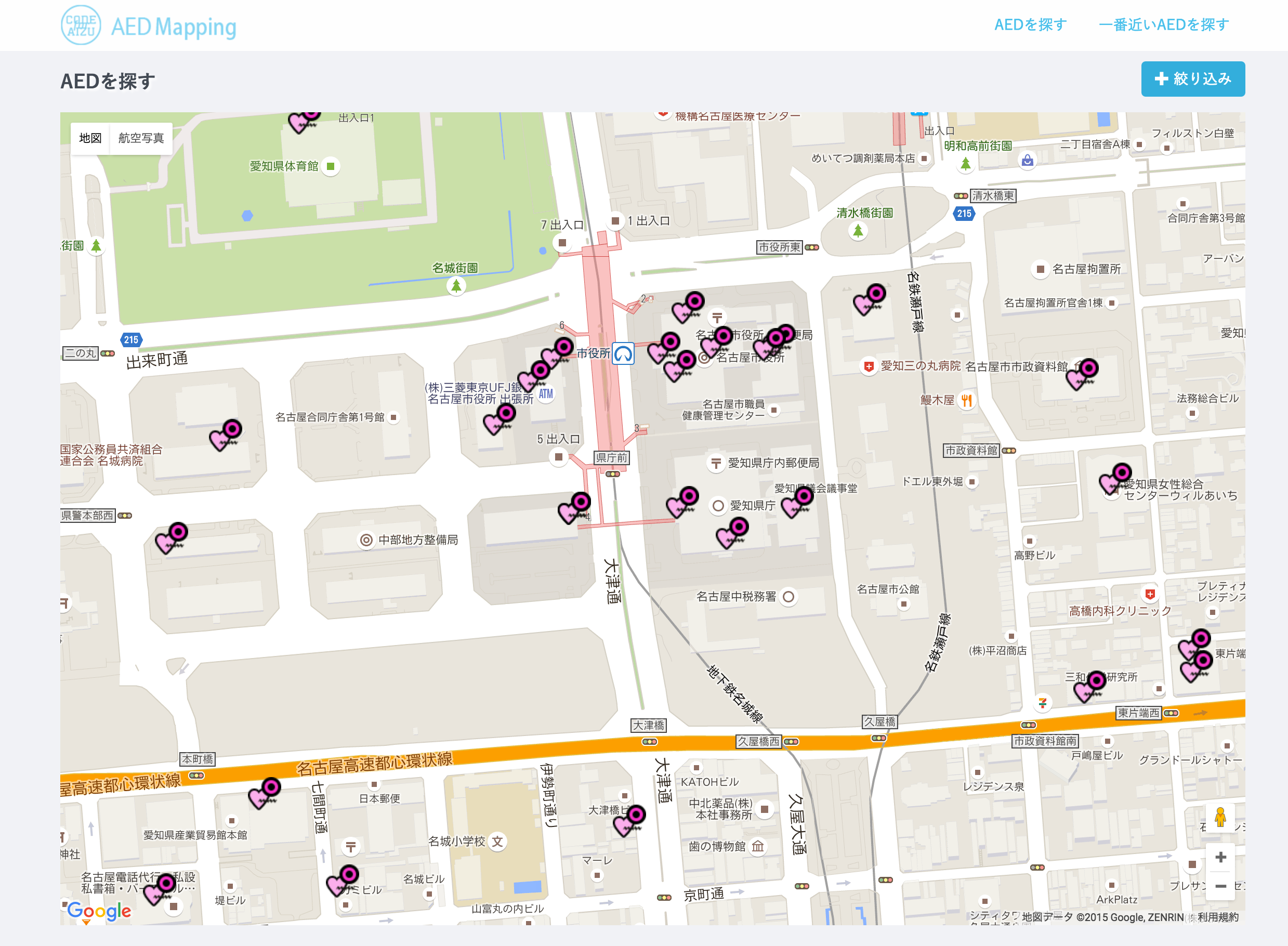 Corporate Fellowship Being Implemented where Businesses and Local Governments Cooperate with Each Other above and  beyond their Respective Positions
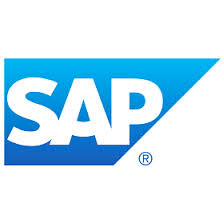 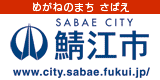 Sabae CityｘSAP Japan
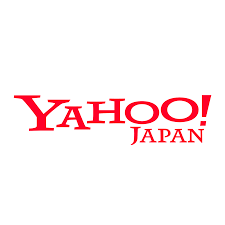 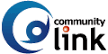 Kobe CityｘYahooｘCommunity Link
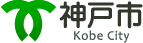 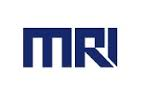 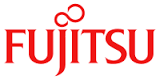 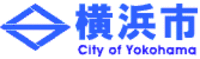 Yokohama CityｘMitssubishi 
Research Institute,Inc. ｘFujitsu Lab. Ltd
Open Data ＝Tool for Cooperation
Data Disclosure
Creation of a community for Utilization
Project Implementation Support(Public-Private  Sector Cooperation)
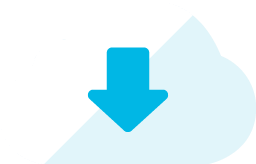 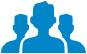 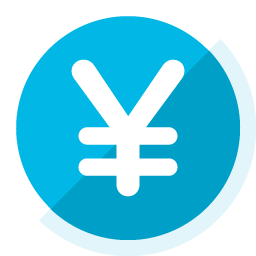 Unless these 3 requirements are concurrently met, the project effect will be limited.How many communities are aware of this in implementing projects?
At the same time, efforts are required to make the best use of data within the organization.
How much is being shared know-how on data utilization stocked within local governments ？
I thank you for your attention